Figure 2 Identification of scar, dense scar, and heterogeneous tissue based on measurement of signal intensity (SI) ...
Cardiovasc Res, Volume 94, Issue 2, 1 May 2012, Pages 324–332, https://doi.org/10.1093/cvr/cvs113
The content of this slide may be subject to copyright: please see the slide notes for details.
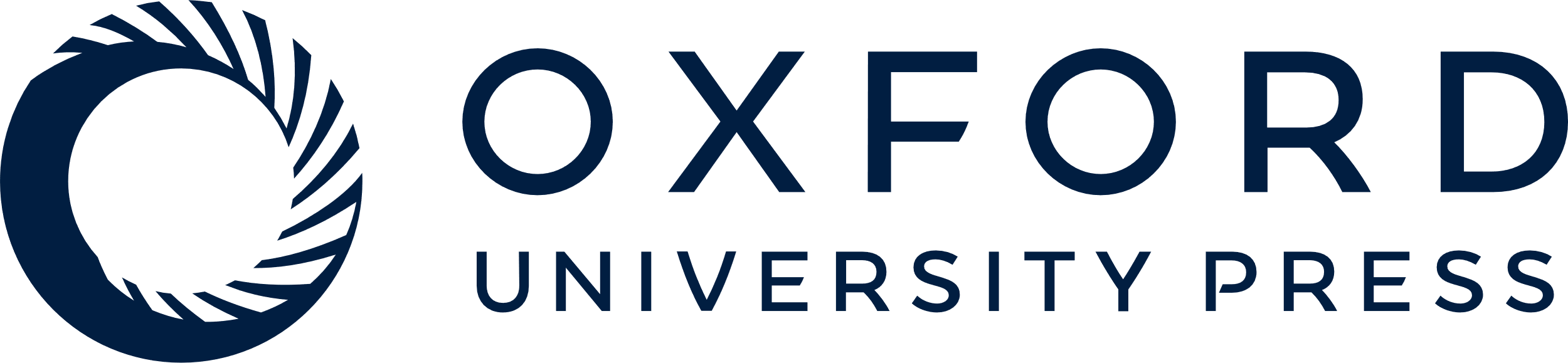 [Speaker Notes: Figure 2 Identification of scar, dense scar, and heterogeneous tissue based on measurement of signal intensity (SI) using contrast (gadolinium)-enhanced magnetic resonance imaging (ceMRI). This ceMRI long axis view shows the anteroseptal infarct as high SI (area inside the continuous line) and the normal myocardium as dark SI. Heterogeneous tissue was defined using the following process: (i) the endocardial and epicardial borders were drawn; and (ii) a region of interest in the remote non-infarcted myocardium and the normal SI was defined (site 2). The myocardial segment with an SI > 2 SD of the infarcted region was loosely outlined. Heterogeneous tissue (sites 3 and 4) can be differentiated inside the infarcted area (SI > 2 SD 3 SD; site 5).


Unless provided in the caption above, the following copyright applies to the content of this slide: Published on behalf of the European Society of Cardiology. All rights reserved. © The Author 2012. For permissions please email: journals.permissions@oup.com.]